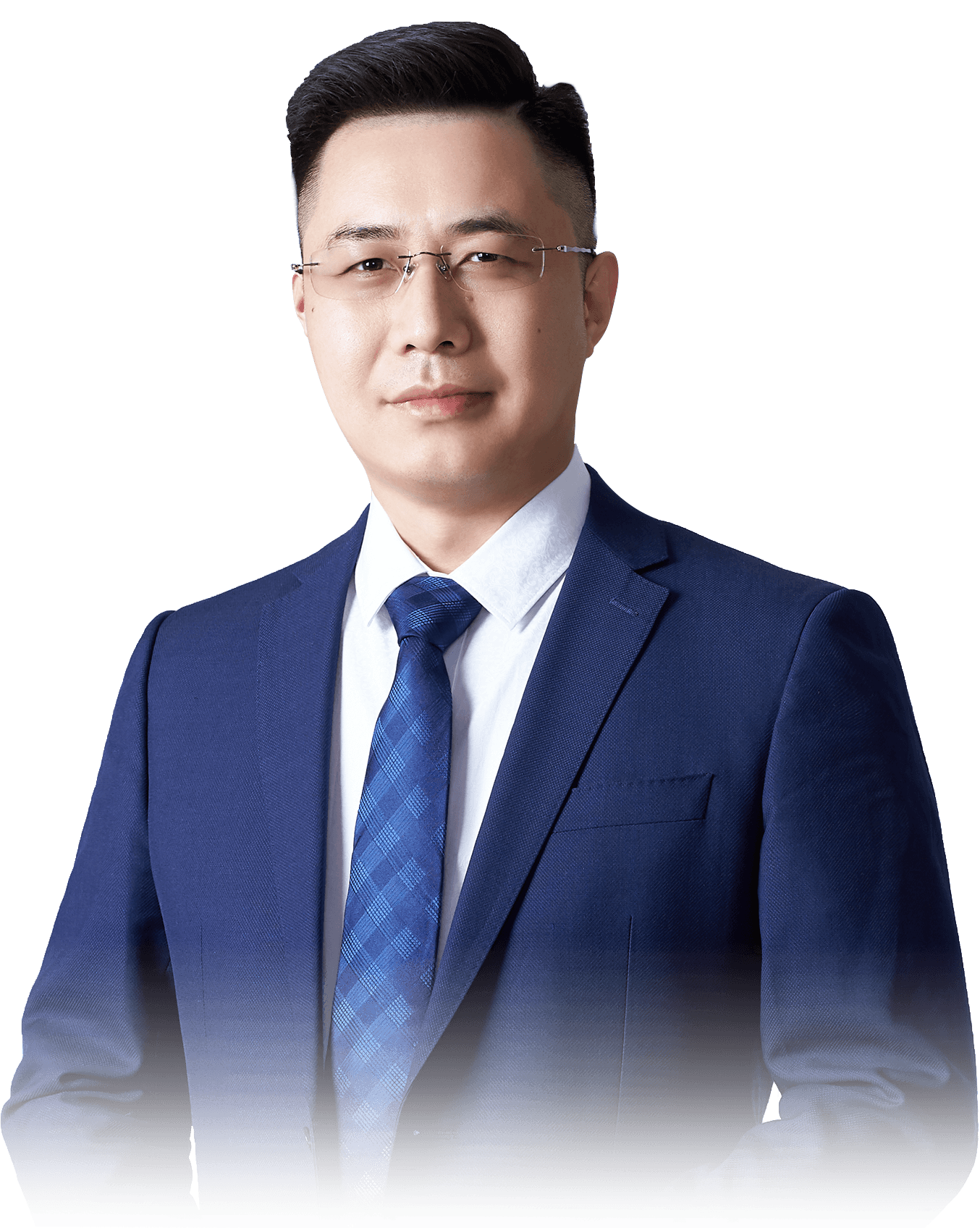 低估错杀
价值龙头
6月20日 20:159
杨春虎
执业编号:A1120619100003
经传多赢投研总监／软件产品架构师， 北京大学金融系毕业， 从业十余年，坚持以资金推动论为研究核心，形成了以机构思路选股，游资思路跟踪的稳健投资模型。独创双龙战法，机构分析战法等软件经典战法，深受广大用户的喜爱。
0 1
业绩在投资中的应用
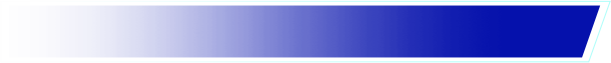 0 2
低估错杀的价值
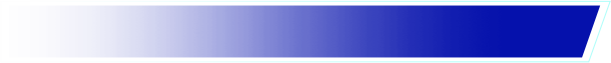 0 3
低估错杀价值龙头
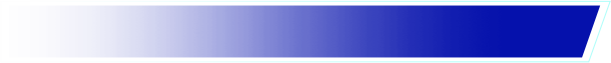 0 4
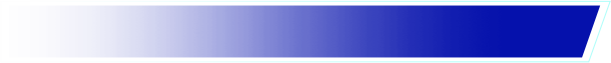 0 5
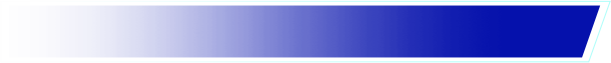 PART 01
业绩在投资中的应用
大主力抱团风格
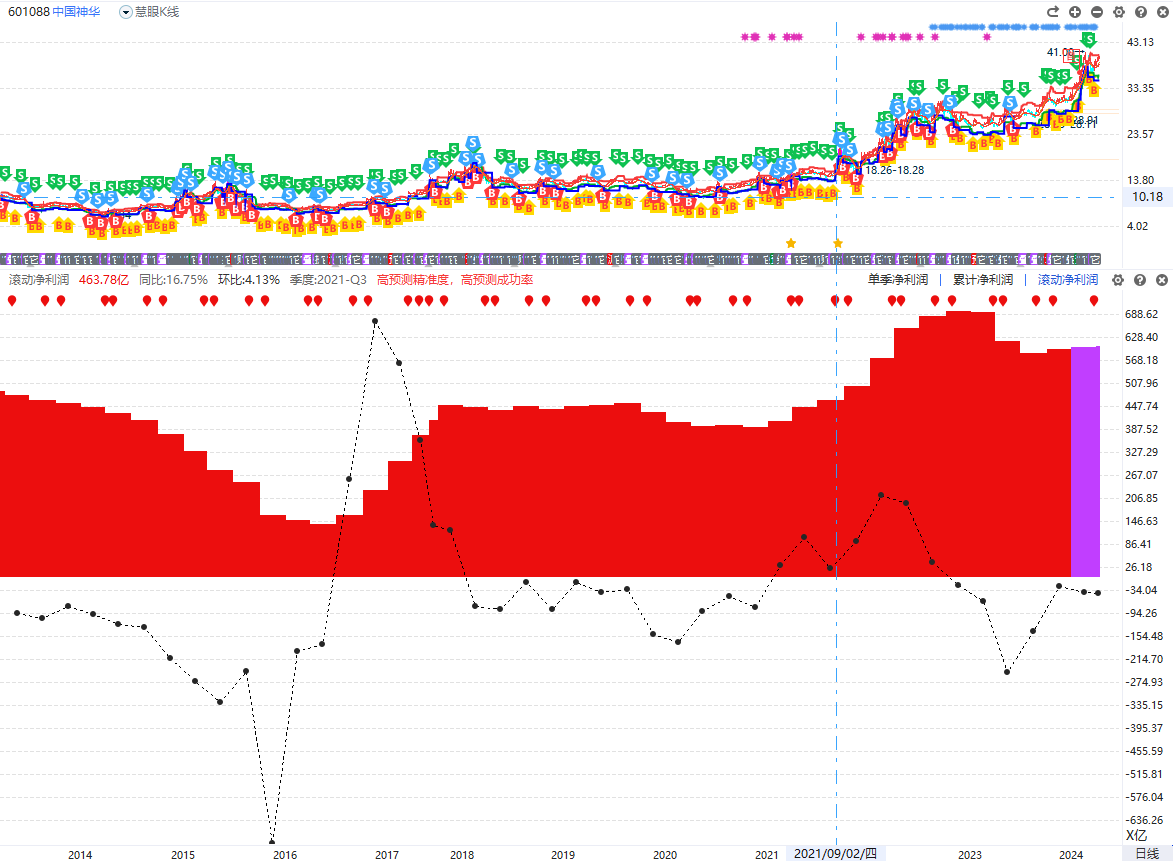 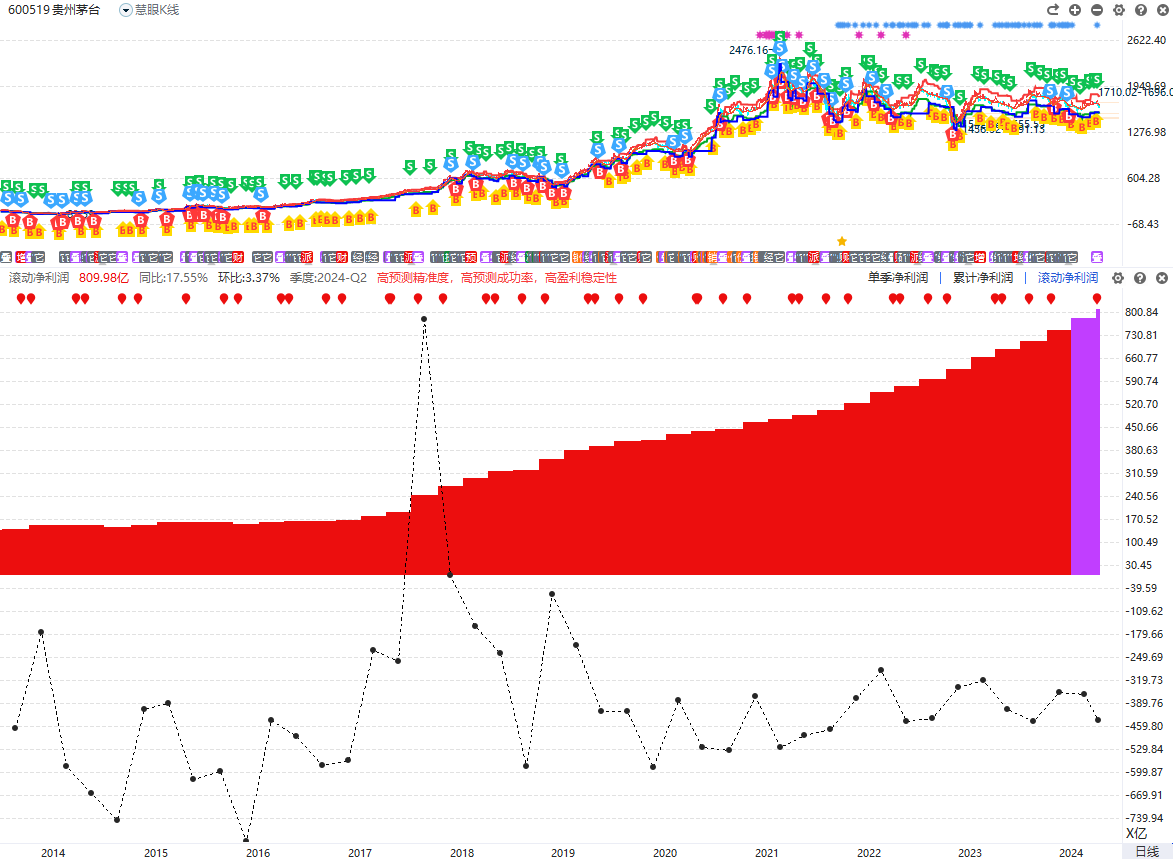 大资金在大市值中切换，形成长期趋势，形成稳健风格
经济增速：增值和保值左右大资金的抱团，资金不会轮空，风格持续存在
小资金热点概念
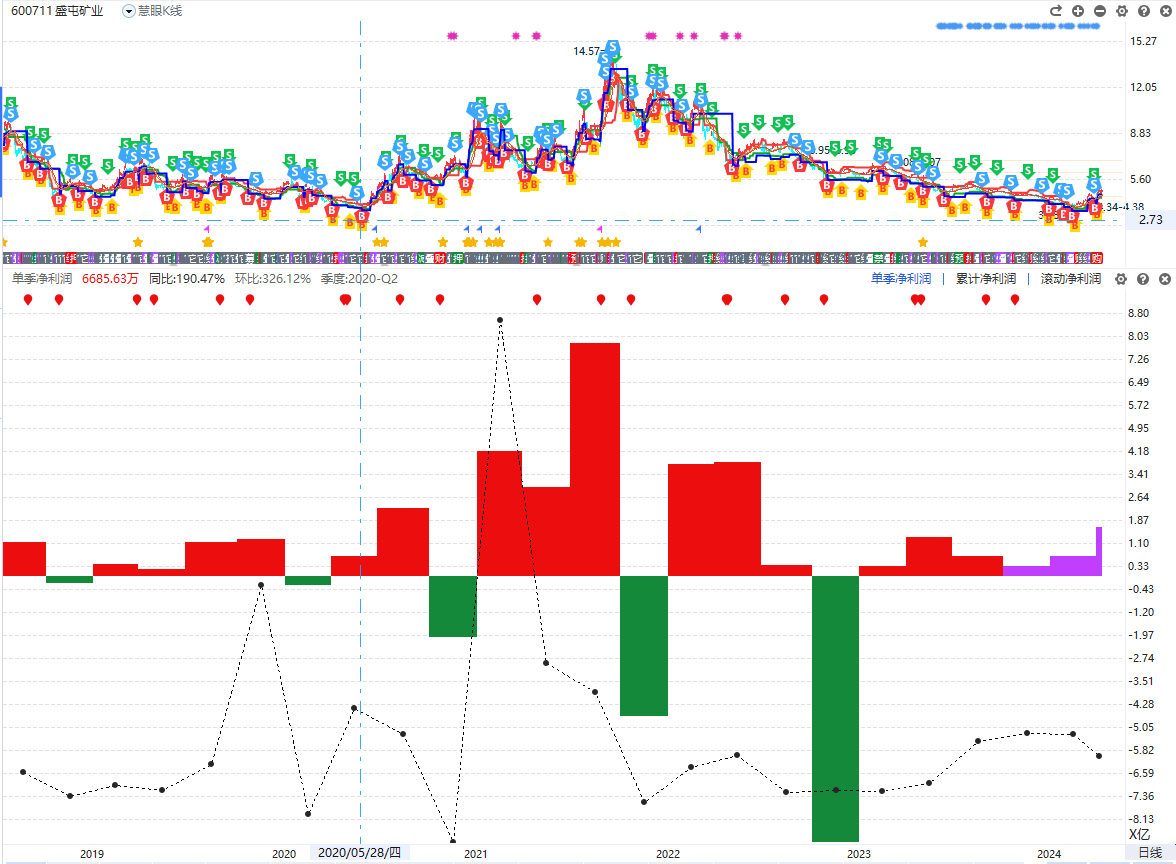 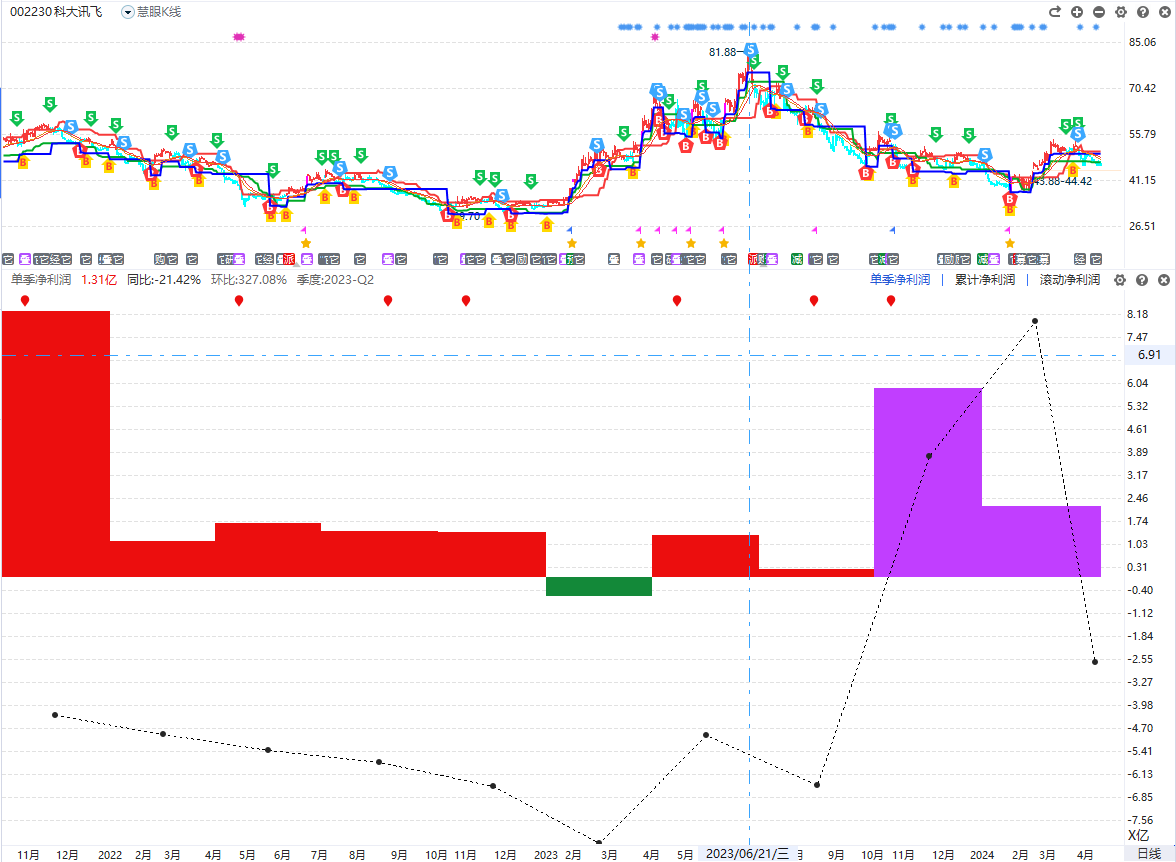 热点的形成是中短期资金集中流入的结果
受概念，利好，政策，风口等影响较大，中期为主，击鼓传花
反复炒作的热点是政策持续发酵的过程
业绩和投资的关系
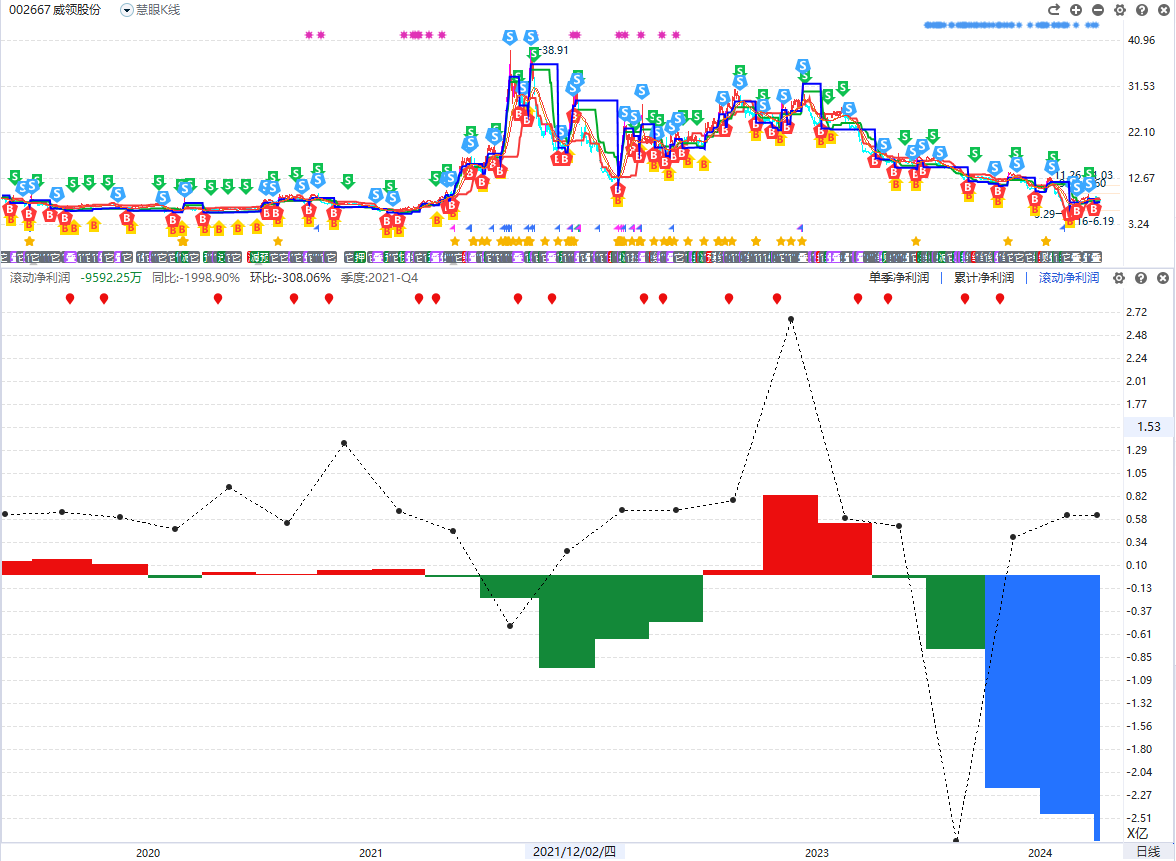 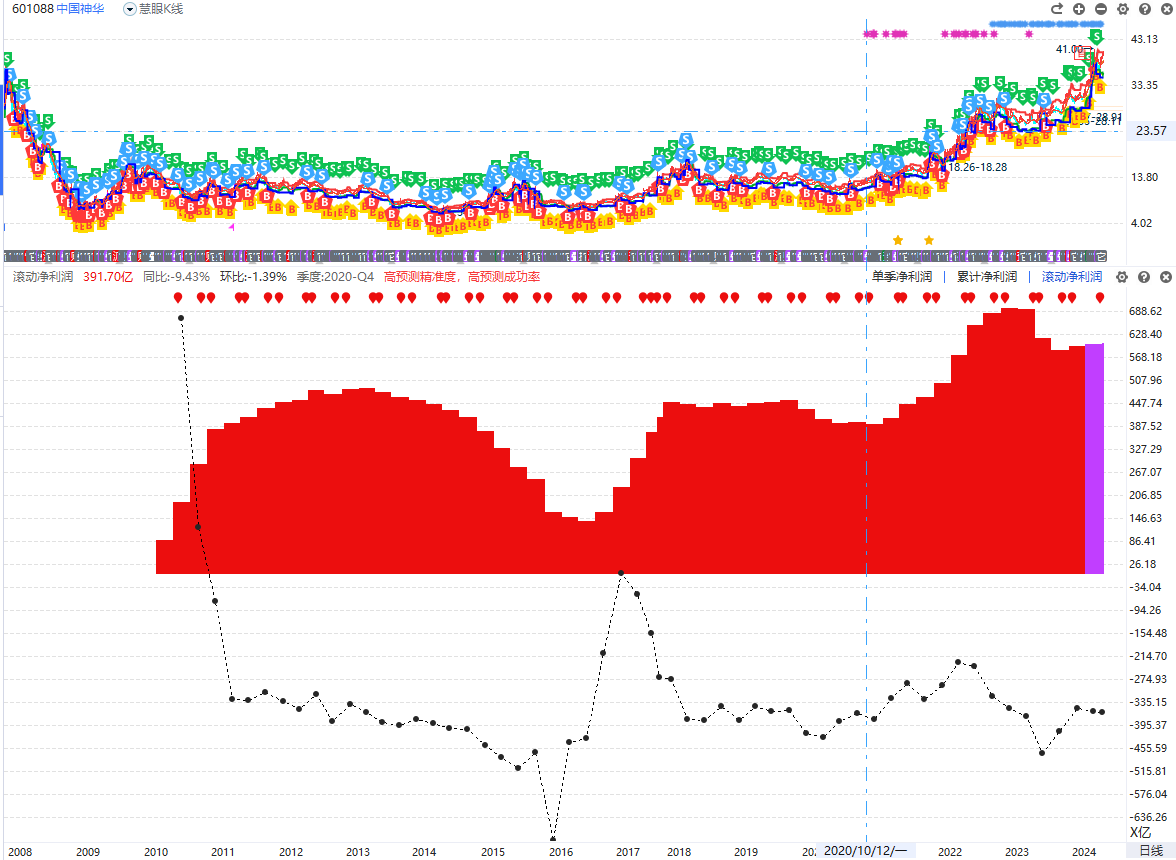 业绩不稳定，适合博弈，业绩稳定，适合投资
风格切换代表的是大资金的切换，热点切换是短线资金的切换
大资金大市值适合稳健，短线热点小市值适合波段
PART 02
低估错杀的价值
股价和未来的关系
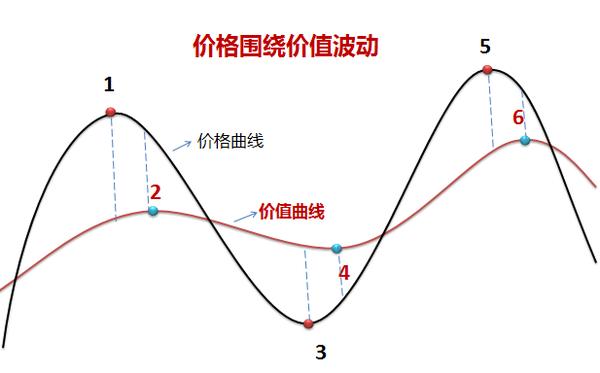 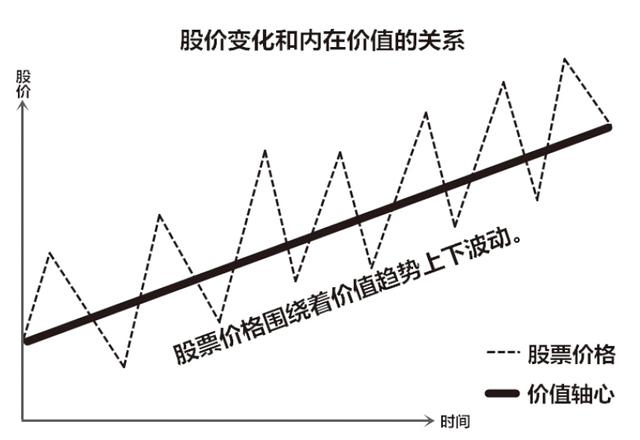 股价围绕价值上下波动
价值长期向上，股票价格长期趋势向上，反之向下
价值为里，价格为表，价格代表对未来价值的预期
价格与价值存在短期背离
业绩和股价的长期关系
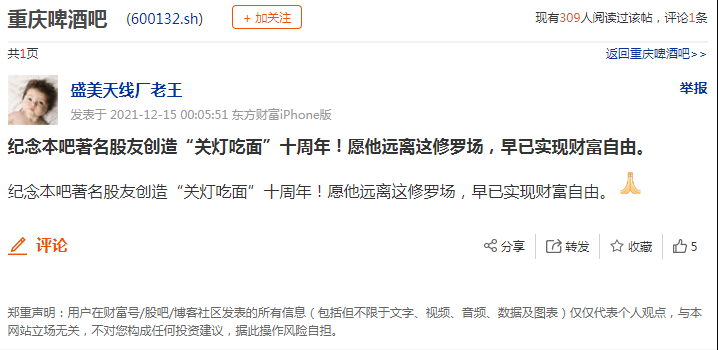 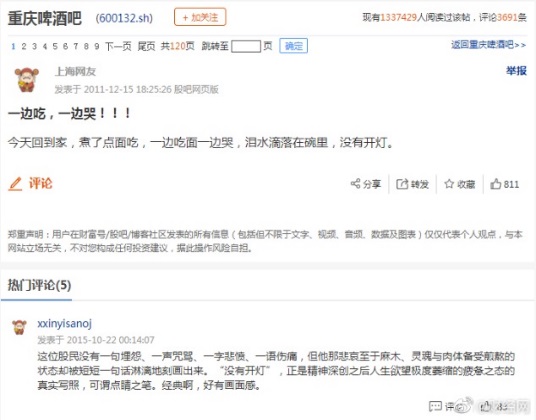 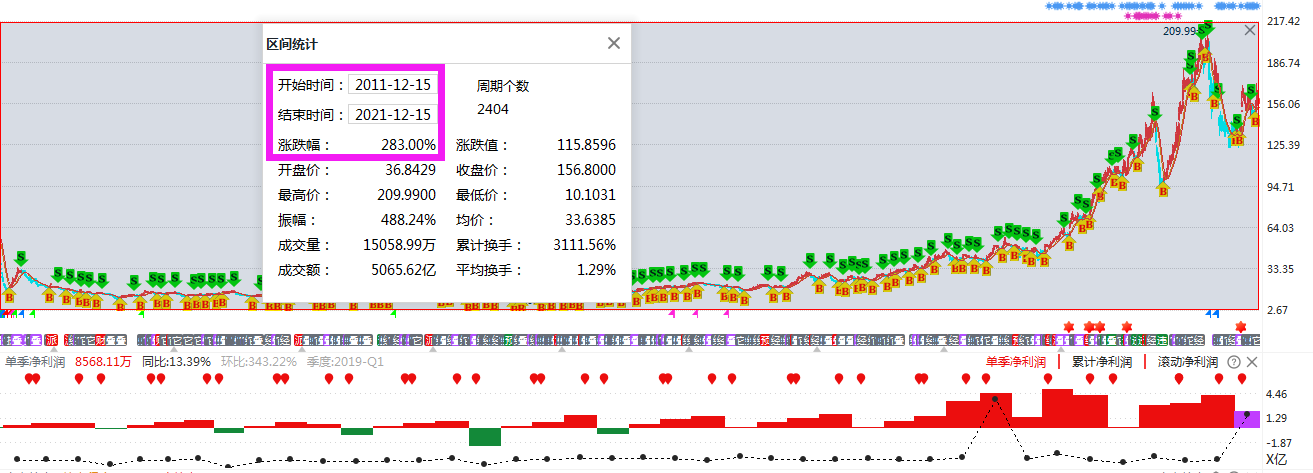 博弈的人关灯吃面，优质公司的人，时间玫瑰
价格和估值的关系
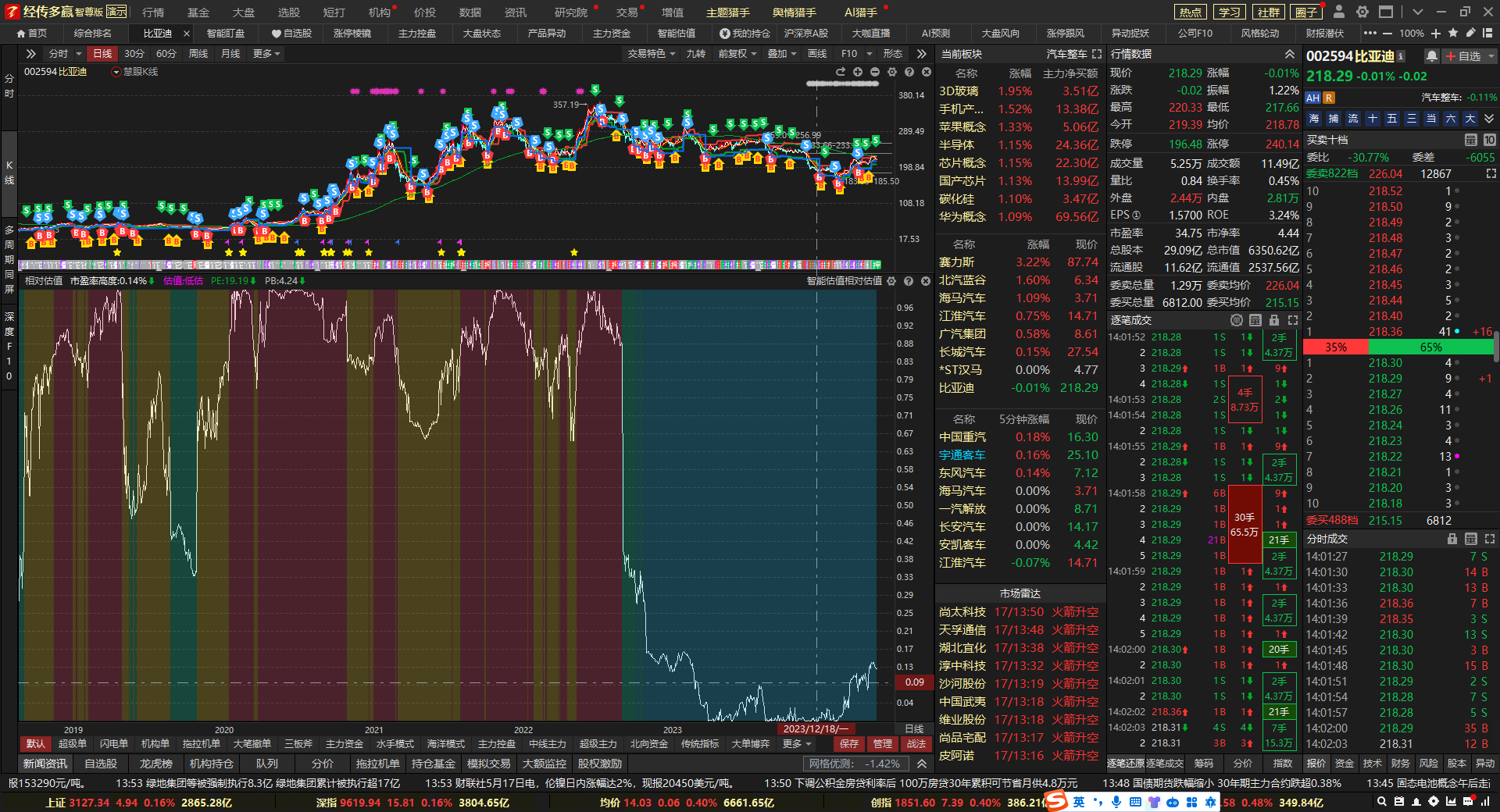 价格不变，估值也会变，本质是业绩在变化
寻找从低估炒作到高估的，代表资金认可，高估杀到低估，代表价值到位
PART 03
低估错杀价值龙头
选股模型
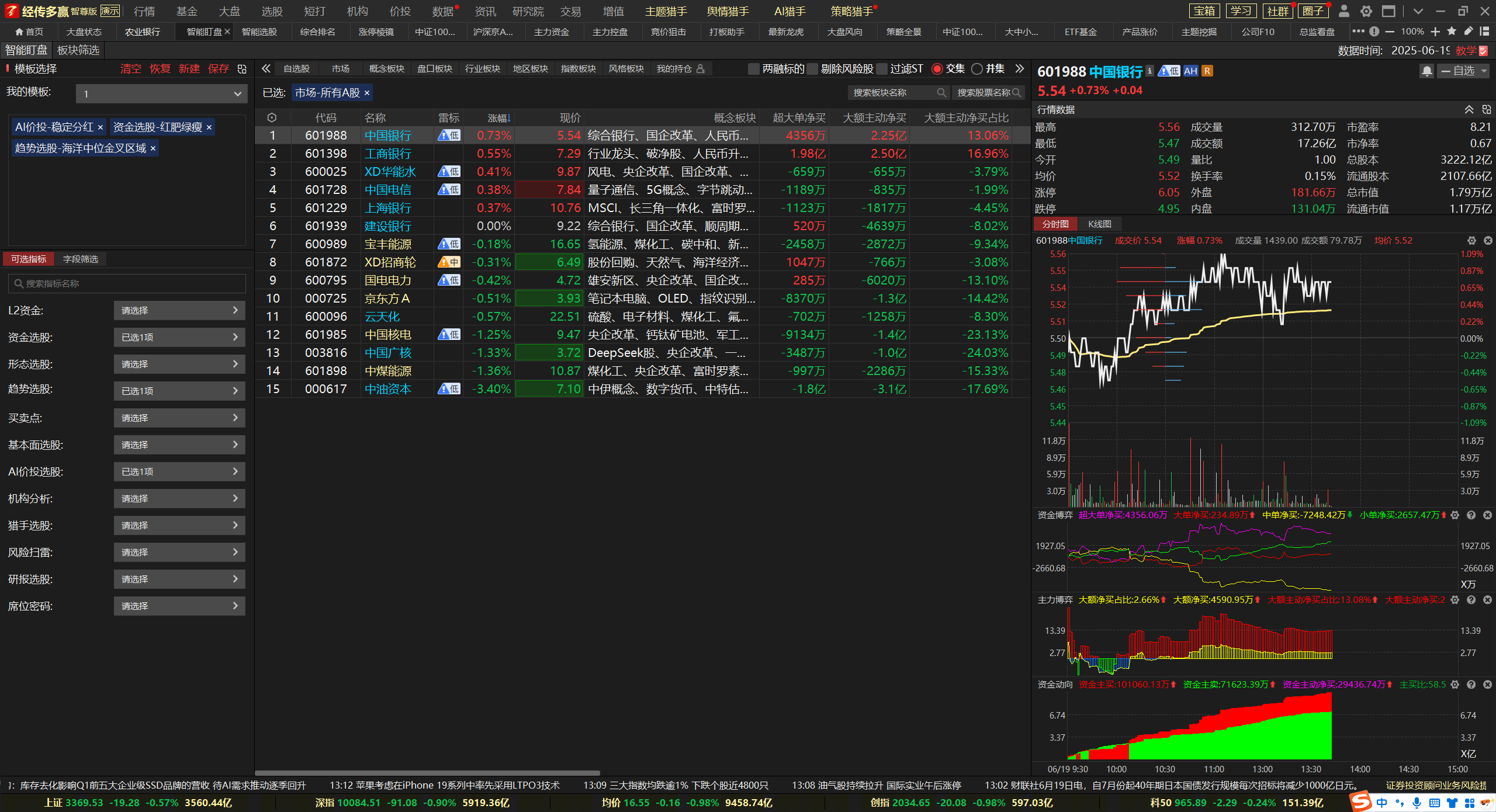 中线投资，关注业绩-资金-趋势-时机
业绩增加-估值合理-分红潜力-等待机会
低估错杀价值龙头
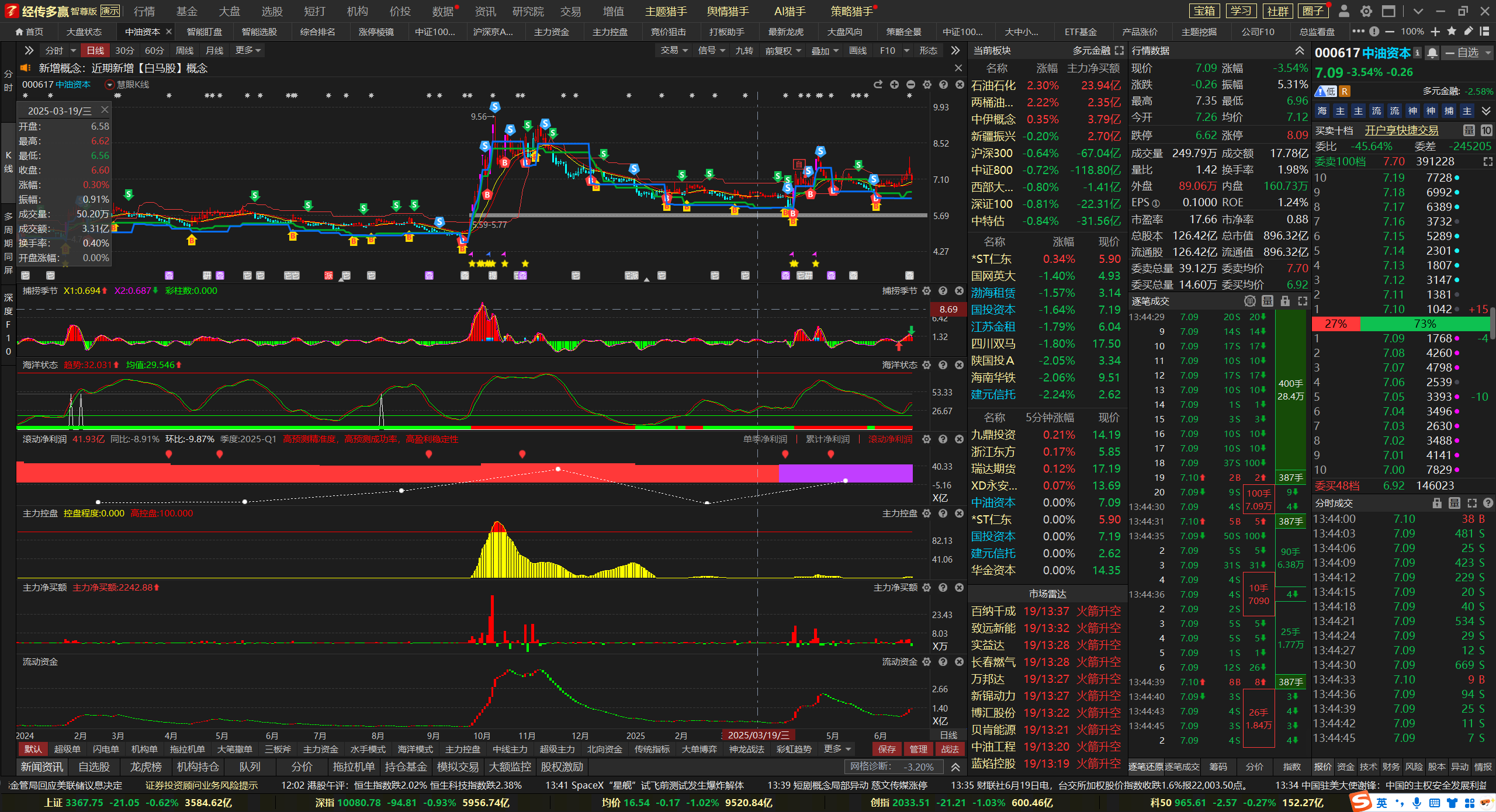 中线投资，关注业绩-资金-趋势-时机
业绩增加-估值合理-分红潜力-等待机会
低估错杀价值龙头
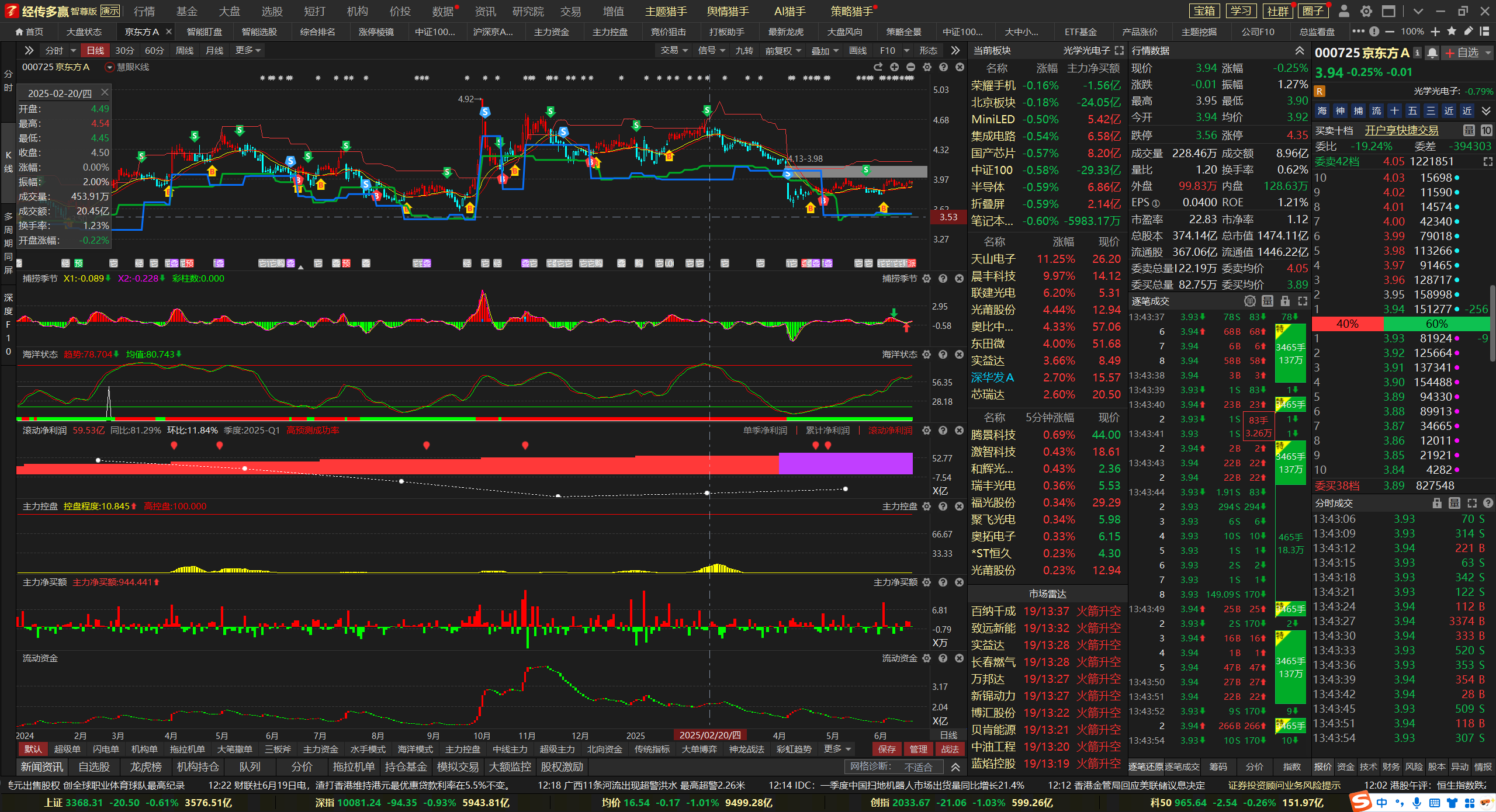 中线投资，关注业绩-资金-趋势-时机
业绩增加-估值合理-分红潜力-等待机会
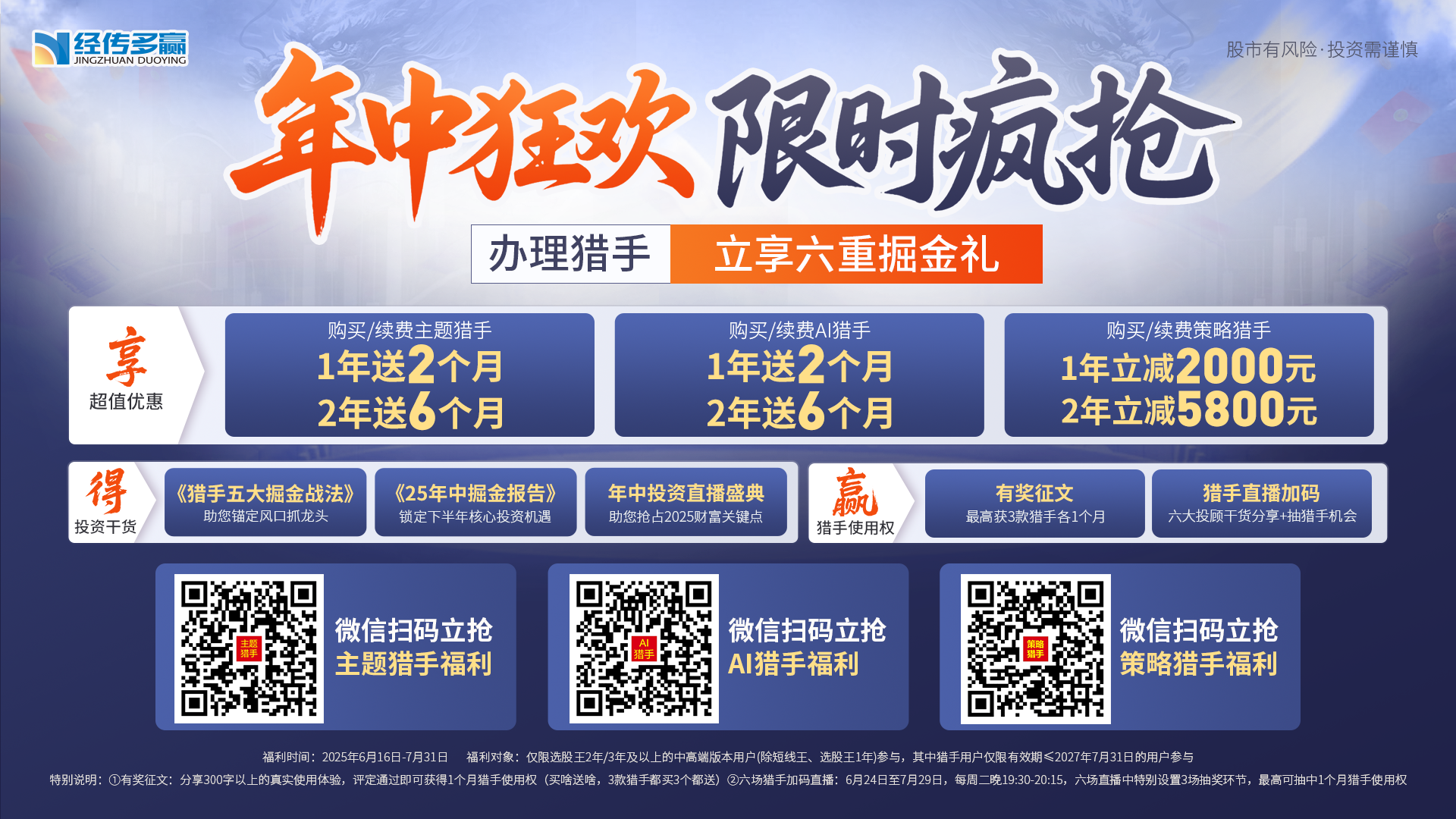 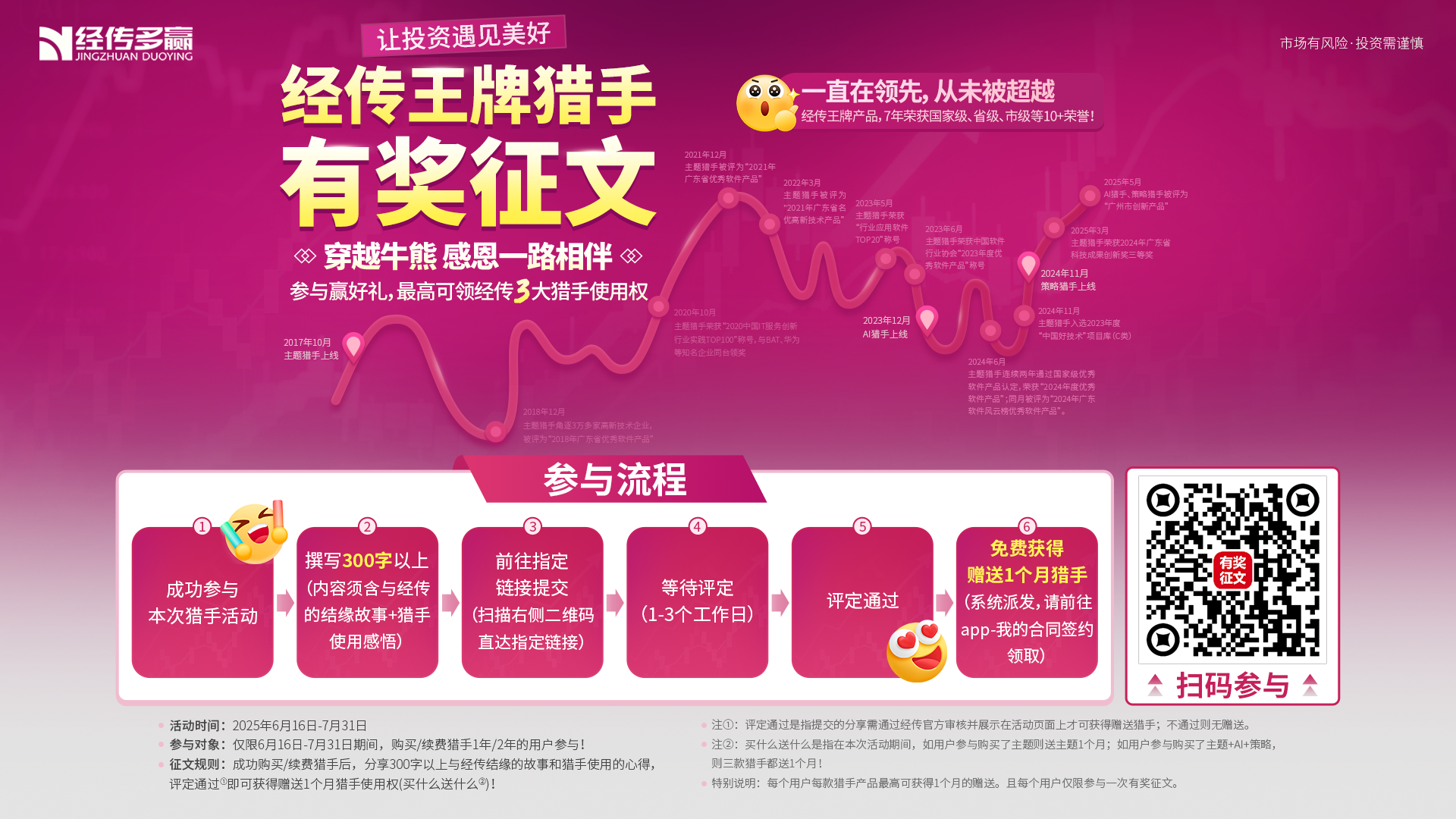